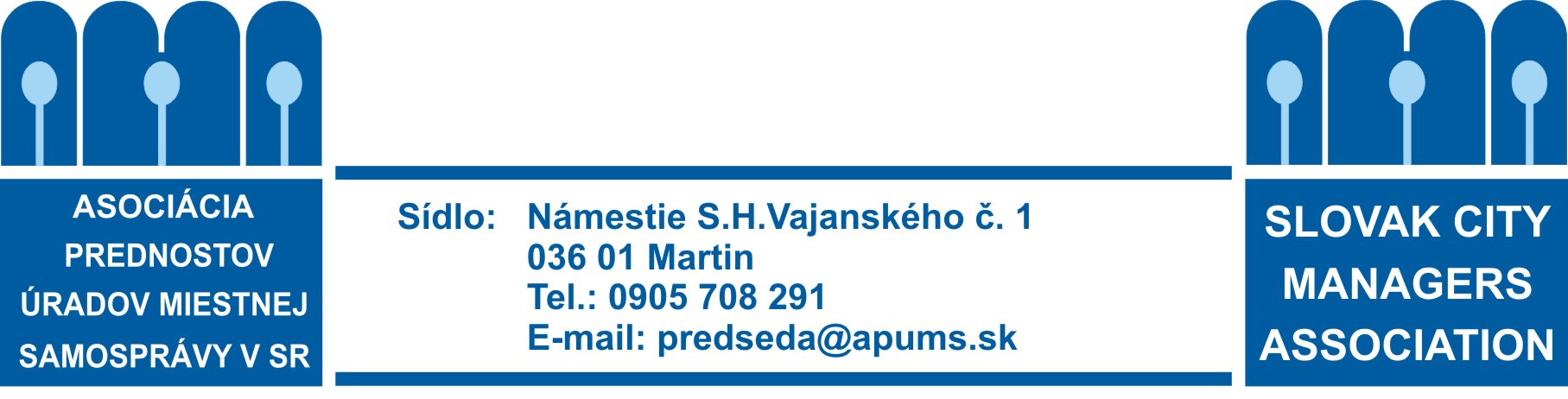 Zabezpečenie realizácie aktivity č. 1 v rámci Národného programu
„Meranie efektívnosti poskytovaných služieb verejnej správy, inštitucionálny rozvoj Klientskych centier a integrácia spätnej väzby klientov“
Konferencia APÚMS SR, 30. marca 2017
Rozsah aktivity č. 1
Výber a príprava pilotných organizácií
Samohodnotenie a zostavenie akčných plánov pre implementáciu zefektívňovania kvality vo vybraných organizáciách
Príprava podporných nástrojov a úprava metodiky pre implementáciu zefektívňovania kvality v ostatných samosprávach
Budovanie kapacít pre oblasť zefektívňovania kvality v samosprávach
Podpora samospráv zapojených do pilotnej implementácie pri zavádzaní vybraných opatrení z akčných plánov do praxe
Vytváranie synergických efektov klientskych centier so samosprávami
Harmonogram aktivity č. 1
Míľniky aktivity č. 1
Budovanie kapacít (školenia)
Hotové stratégie a akčné plány + Návrh stratégie pre systémovú implementáciu
Podporné nástroje + Súhrnná metodika pre ďalšie samosprávy
Úvodné stretnutia
Ukončenie prác
november 2017
Podpora samospráv pri implementácii akčných plánov
júl 2017
apríl-máj 2017
december 2017
august 2017
Vytváranie synergických efektov KC so samosprávami
október 2018
Ukončené úvodné merania +
 Zadefinovanie cieľov kvality

(prvá skupina)
Ukončené úvodné merania +
 Zadefinovanie cieľov kvality

(druhá skupina)
Samosprávy zapojené do aktivity č. 1
Výstupy
Vypracovaná komplexná metodika pre implementáciu zefektívňovania kvality v samospráve: 
Úvodné meranie kvality, stratégie riadenia kvality a akčné plány pre implementáciu vo vybraných samosprávach
Podporné nástroje vo forme tipov, odporúčaní a príkladov dobrých praxí 
Vzorová metodika pre implementáciu zefektívňovania kvality v samosprávach 
Návrh strategického postupu pre systémovú implementáciu
Samohodnotenie samospráv
Využitie metodiky EFQM alebo CAF k zozbieraniu štruktúrovaných potrieb samospráv v oblasti riadenia kvality 
Bude realizovaný proces samohodnotenia na jednotlivých samosprávach – výsledkom ktorého bude: 
Stratégia kvality 
Aktuálny stav 
Akčné plány 
Akčné plány – podklad pre vypracovanie štandardizovaných metodík v ďalšej etape realizácie
Typy podporných nástrojov pre samosprávy
Metodiky, nástroje, postupy, konkrétne príklady
Budú upresnené po prvom kole hodnotení

Ako inovovať služby a procesy
Štandardy správania zamestnancov
Metódy merania spokojnosti zákazníkov
Ukážky vybraných procesov
Príklady merateľných výsledkov organizácie
Model stratégie riadenia a rozvoja ľudských zdrojov
Katalóg pracovných pozícií – štandardizovaná štruktúra a popis požiadaviek na zamestnancov na jednotlivých pozíciách
Metódy hodnotenia výkonu a úrovne kompetencií zamestnancov